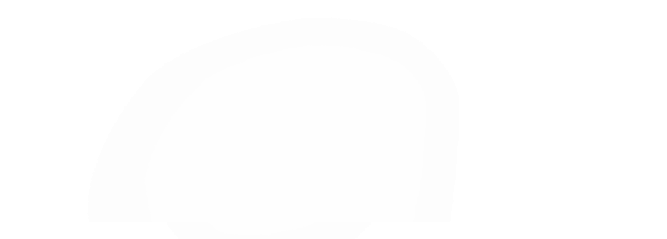 Open XML
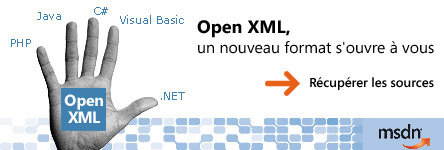 Julien Chable
Consultant
julien@wygwam.com
Wygwam
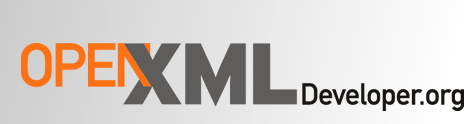 Office Open XML
Nouveau format XML pour Microsoft Word, Excel et PowerPoint
Nouveau format  de fichier par défaut
Nouvelles extensions de fichiers (.docx; .pptx; .xlsx)

Compatibilité
100% compatible avec les formats existants (upgrade doc -> docx)
Compatible Office XP et 2003  (compatbility pack)
Disponibilité de convertisseur de masse

Standardisation
Standardisé par l’Ecma  (Ecma 376), standardisation ISO en cours 
http://www.ecma-international.org/publications/standards/Ecma-376.htm
Specification de plus de 6000 pages
Vue utilisateur
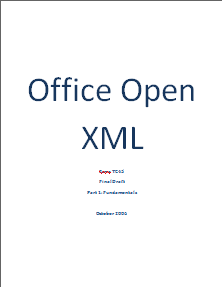 Un seul fichier
Compact
Compression
Corruption résistant
Architecture segmenté
Chaque partie est autonome
Extension différentes pour les fichiers avec Macro
Le « m » remplace le « x » pour les fichiers avec les Macros Activés
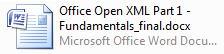 Vue développeur
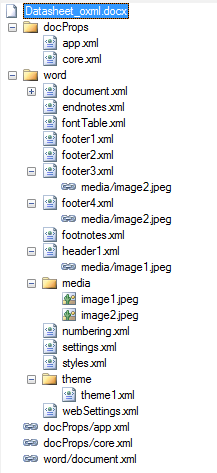 ZIP Archive
Document Parts
XML Parts
Binary Parts
Typed (RFC 2616)
Relationships
Connections entre les parts
Content Type
[Speaker Notes: The classic demo:

Rename file as ZIP
Show XML, show parts, show images.


Une Part c’est quoi ?
Analogique à un fichier dans un système de fichier
Stocké dans le package et accessible via une URI
Stocké avec un type de contenu (Content-Type)
Peut être XML, binaire ou OPC
Images, sounds, video, OLE objects, OpenXML
Le fichier [Content_Types].xml définie les types de média stockés dans le package]
Office Open XML Specifications
Shared Markup
DrawingML
Custom XML
Bibliography
VML (legacy)
Metadata
Equations
Documents
WordprocessingML
(.docx)
SpreadsheetML
(.xslx)
PresentationML
(.pptx)
Open Packaging Convention
Relationships
Content Types
Digital
Signatures
Core Technologies
ZIP
XML
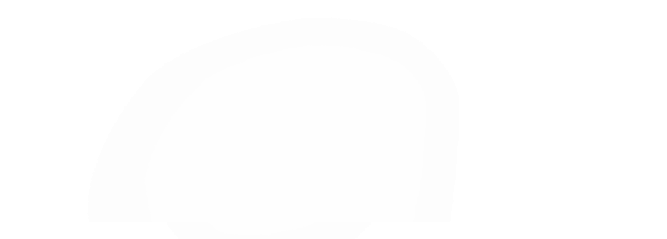 Démo
Structure fichier OpenXMLPackage explorerRobustesse du format de fichier
[Speaker Notes: Démo « à la main » unzip d’un doc existant
Démo de Package Explorer
Démo supplémentaire illustrant la robustesse : Ouverture d’un fichier partiellement corrompu]
Un format et un outils pivot
Word XP/2003
Office 97-2003
Mode de compatibilité
Pack de 
compatibilité
PDF
Word 2007
OpenXML
XPS
Convertisseur
ODF
Open Office
Star Office
WordPerfect
[Speaker Notes: Pack de compatibilité: http://www.microsoft.com/downloads/details.aspx?FamilyId=CFBB047A-9B48-4AE9-AF23-77BF5A18A10A

Convertisseur  http://sourceforge.net/projects/odf-converter]
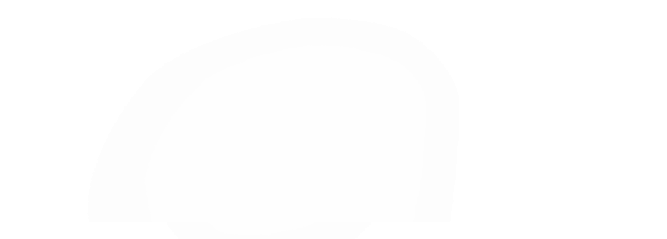 Démo
De ODF à XPS en passant par OpenXML
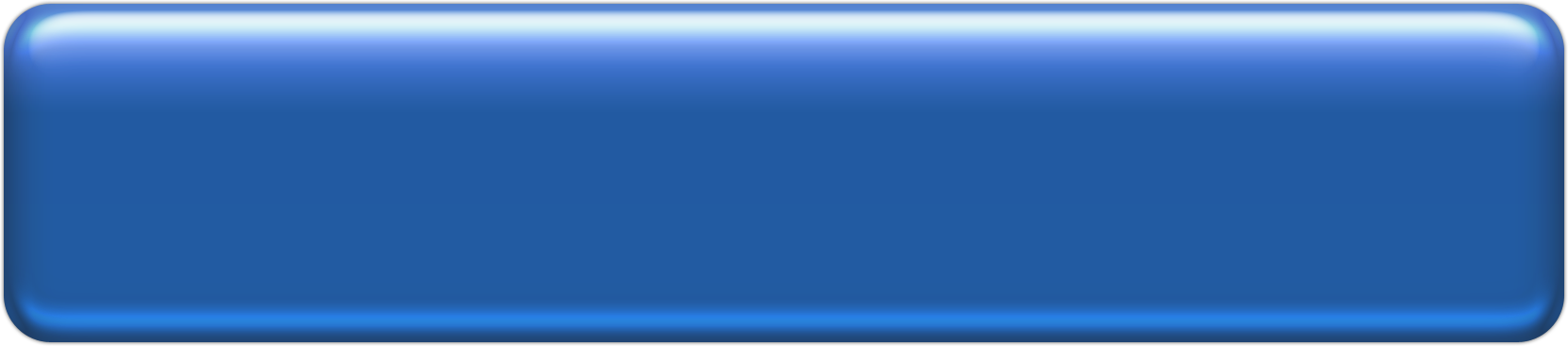 Zip
Open Packaging Convention
Package – Le conteneur
Document Parts – Les fichiers dans le container
Relations – Relation entre les Parts
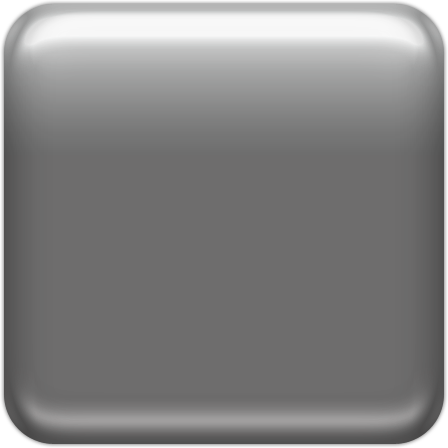 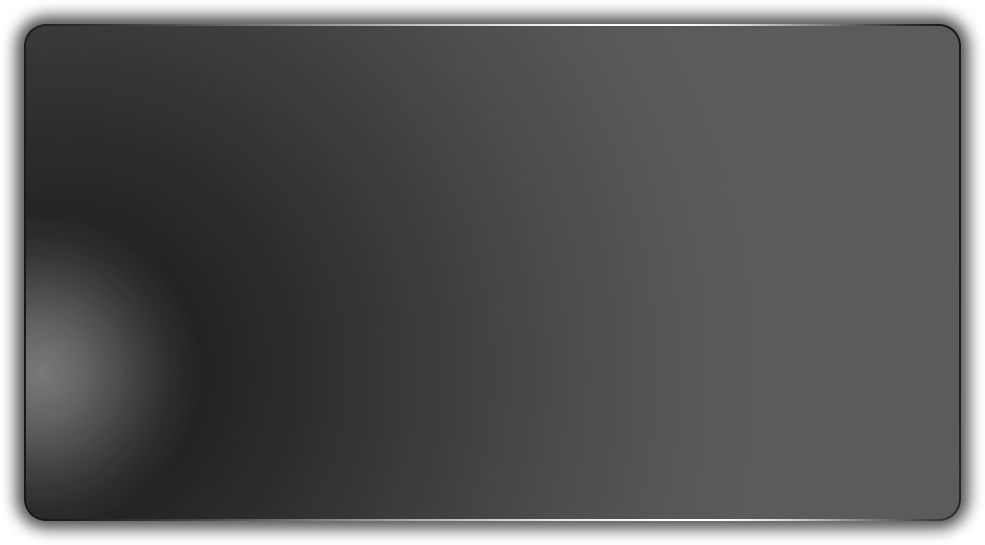 Formats
Personnalisés
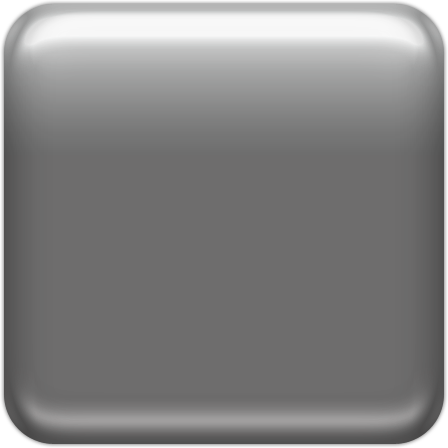 XPS Format de
Document
Office 2007 Open XML Formats
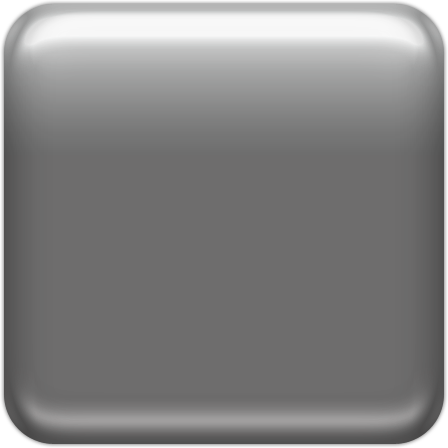 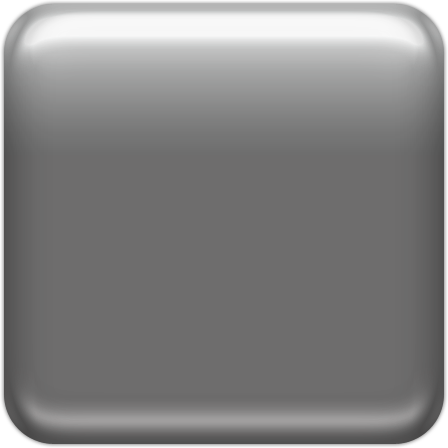 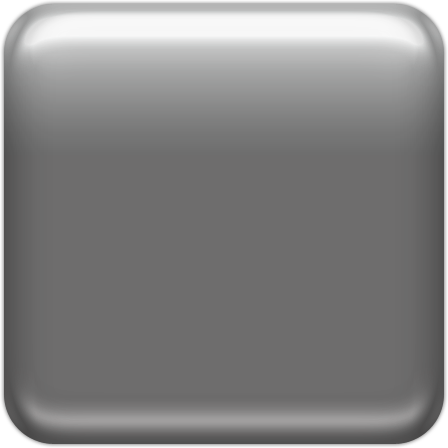 XML Paper Specification
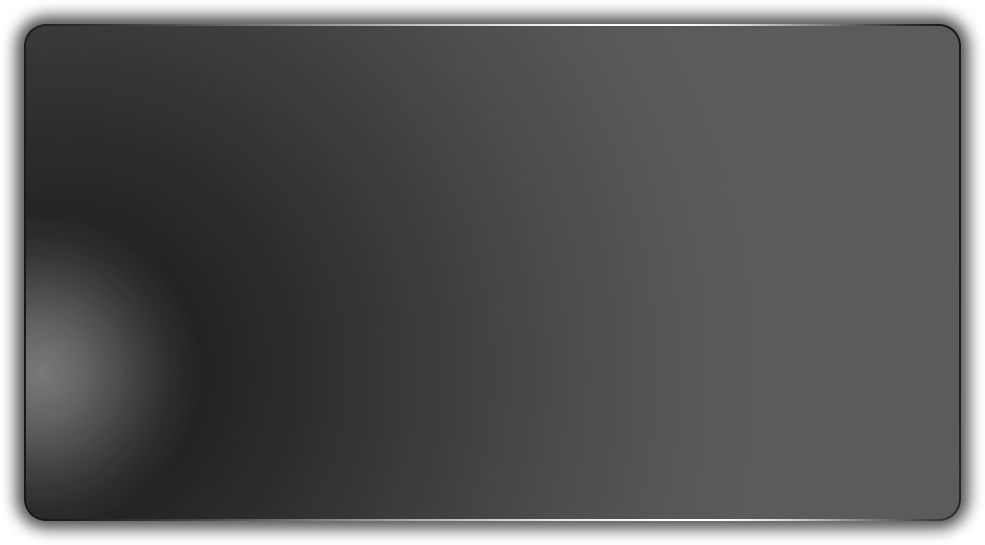 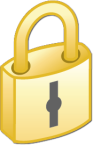 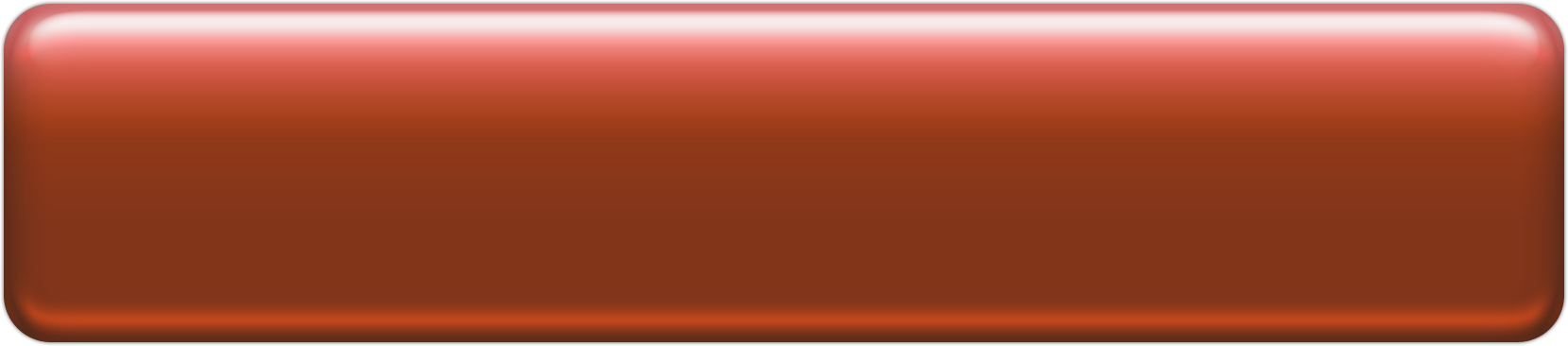 Les droits numériques (Information Right Management)
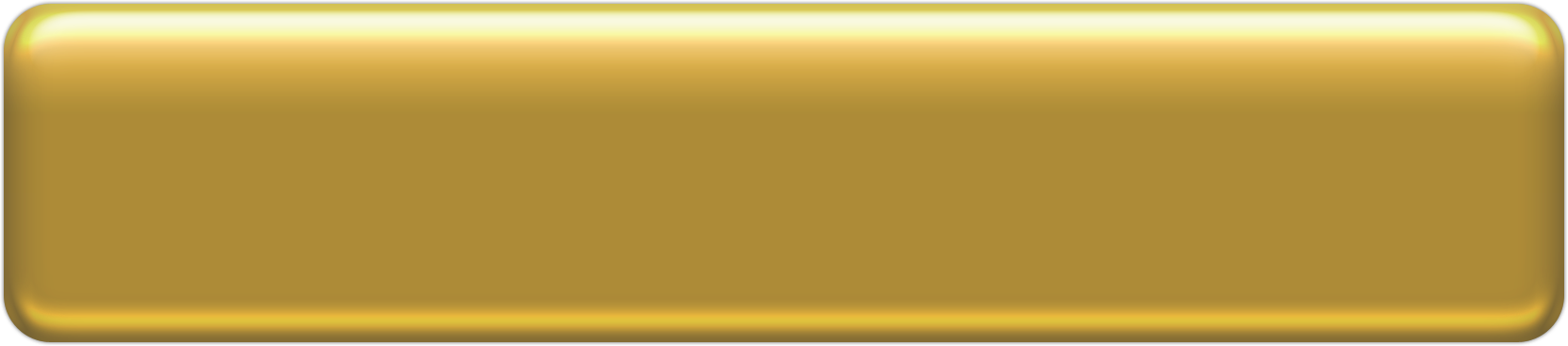 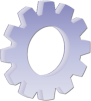 Package (Core Properties, Preview)
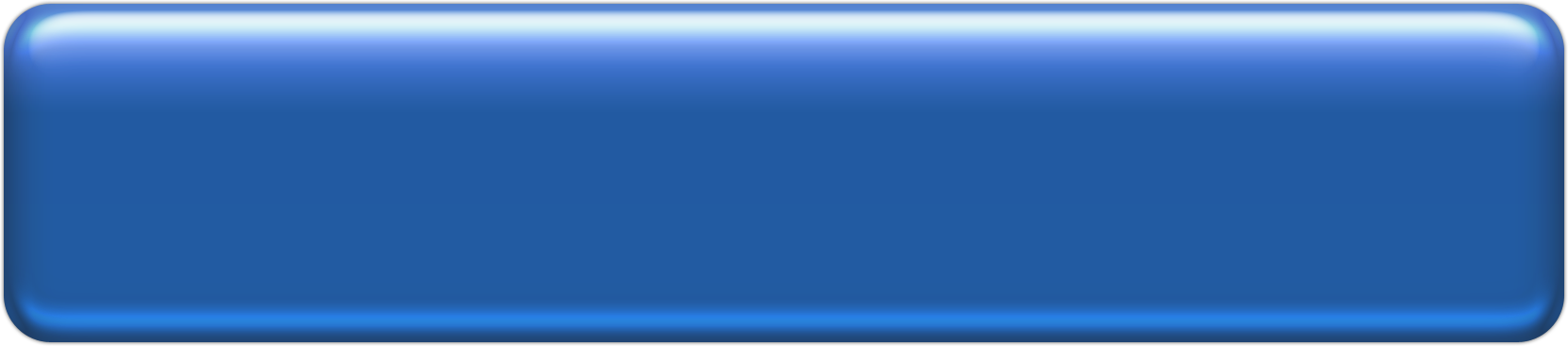 Parts et Relations
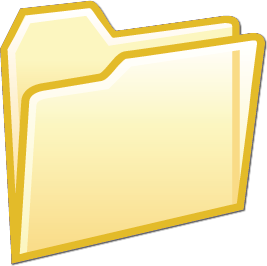 Open Package Specification
[Speaker Notes: Reason for relationships is speed in searching, not necessary to parse document contents for it. Also easy indirection to replace content.]
Open Packaging Convention
Chaque relation entre les Part est typée
Exemple : Ce fichier XML a un contenu ‘stylé’ avec cette Part
Document.XML
…wordprocessingml.document.main+xml
http://schemas.openxmlformats.org/officeDocument/2006/relationships/styles
Styles.xml
…wordprocessingml.styles+xml
[Speaker Notes: Detail that the relationship type is independent to the content type.
You can point to a file containing application/xml and say, hey that is my styles file.

ContentType -> the type of content
Relationshiptype-> the meaning of that content]
System.IO.Packaging
Les Classes:
Package
Package Properties
PackageRelationships
PackageParts
Récupération des parts avec System.IO.Stream
Common Package Parts
Core Properties
Digital Signatures
Specific Format Parts
Office Document
Package Relationships
PackagePart:
Compression
ContentType
Package
Uri
Relationship
ID
Package
RelationshipType
SourceUri
TargetMode
TargetUri
XML Part
XML Part
Part Relationships
Part Rels
Etc…
System.IO.Packaging
Ouvrir le package
Accéder à une part
Créer une part
Ajouter du contenue au document
using (Package package =          Package.Open(packagePath, FileMode.Open,FileAccess.ReadWrite))  
{ 
   Uri uriPartTarget = new Uri("/word/styles1.xml", UriKind.Relative);
   PackagePart newPackagePart = package.CreatePart(uriPartTarget,                                                    "application/vnd.ms-word.styles+xml");
   using (FileStream fileStream =            new FileStream(stylePath, FileMode.Open, FileAccess.Read))
   {
      CopyStream(fileStream, newPackagePart.GetStream());   }
}
[Speaker Notes: Talking Points

And then finally, one thing you can do is opening some file and streaming the content of it in the newly create document part.]
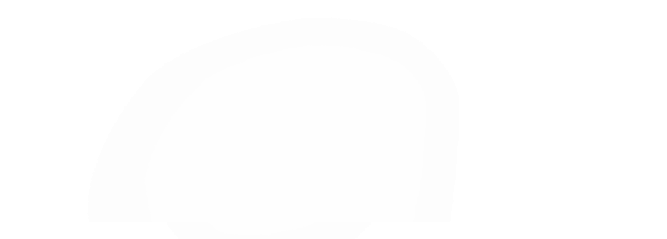 Démo
[Speaker Notes: Démo extract / modification des images]
Architecture WordprocessingML
Document
body
properties
Un fichier WordprocessingML est composé de plusieurs sous documents:

Document principal (body)
Header(s) / Footer(s)
Footnote(s) / Endnote(s)
images
style(s)
Comment(s)
comments
images
footnotes/endnotes
numberingDefinition
headers/footers
styles
fontTable
customXML
Example : Paragraph / Run / Text
Un document est composé de paragraphes  <w:p>
Un paragraphe contient des éléments runs <w:r>
Un run contient des éléments texts <w:t>
<w:p>
  <w:pPr>
    <w:b/>
  </w:pPr>
  <w:r>
    <w:t>The quick</w:t>
  </w:r>
  <w:r>
    <w:rPr>
      <w:i/>
    </w:rPr>
    <w:t>brown</w:t>
  </w:r>
  <w:r>
    <w:t>fox.</w:t>
  </w:r>
</w:p>
Gras par défaut pour tout le paragraph
Propriété spécifique à un Run spécifiant le mode italique
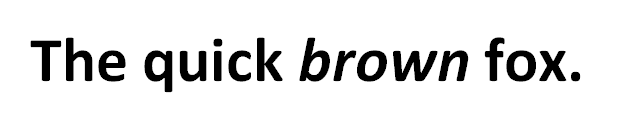 [Speaker Notes: The body contains paragraphs <w:p>
The fundamental block-level structure
Paragraphs contain runs <w:r>
A run shares common formatting properties
Runs contain text elements <w:t>
These hold the actual text
Any text string may span any number of text elements]
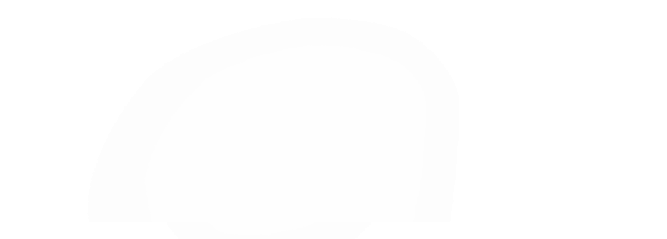 Démo
Hello WorldProcessingMLHello from Java
[Speaker Notes: Démo extract / modification des images]
Propriété de l’élément Run
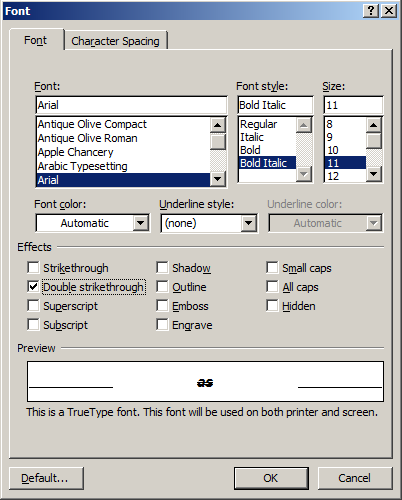 Définit le formattage pour chaque caractère
Font, size/position, etc.
24 propriétés ….
<w:r>
  <w:rPr>
    <w:rFonts w:ascii=“Arial” w:hAnsi=“Arial” w:cs=“Arial” />
    <w:b/>
    <w:i/>
    <w:sz w:val=“11” />
    <w:dstrike w:val=“true” />
[Speaker Notes: Note how bold and italic are represented, as in HTML.]
Les Styles
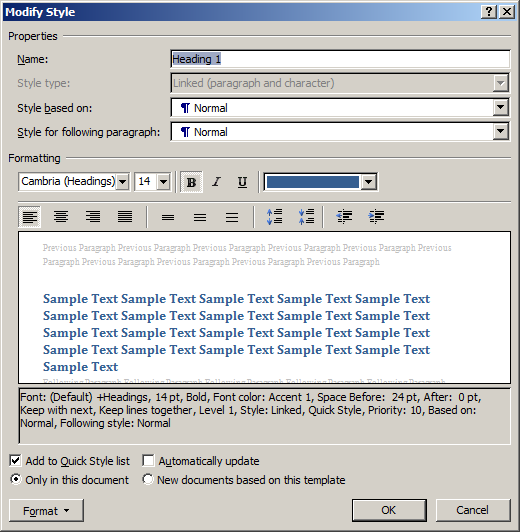 Les styles sont nommés
Ils sont contenues dans une part spécifique styles.xml
<w:style w:type=“paragraph” w:styleId=“Heading1”>
  <w:name w:val=“Heading 1”/>
  <w:basedOn w:val=“Normal”/>
  … other property settings …
</w:style>
[Speaker Notes: Note that Style ID may be the no-spaces compressed version of the style name (“Default Paragraph Font” has an ID of DefaultParagraphFont) or may be something slightly different in some cases (“Normal Table” has an ID of TableNormal).]
Les Styles
<w:style w:type=“paragraph” w:styleid=“TestParagraphStyle”>

    <w:name w:val=“Test Paragraph Style”/>
    <w:qformat/>
    <w:rsid w:val=“009E253E”/>
    <w:pPr>
        <w:pStyle w:val=“TestParagraphStyle”/>
        <w:spacing w:line=“480” w:lineRule=“auto”/>
        <w:ind w:firstLine=“1440”/>
    </w:pPr>
    <w:rPr>
        <w:rFonts w:ascii=“Algerian” w:hAnsi=“Algerian”/>
        <w:color w:val=“ED1C24”>
        <w:sz w:val=“40”/>
    </w:rPr>
</w:style>
Propriétés communes
Propriétés  du paragraphe
Propriétés  des charactères (Run)
Style.xml
<w:p w:rsidR=“0037767” w:rsidRDefault=“009E253E” w:rsidP=“009E253E”>
    <w:pPr>
        <w:pStyle w:val=“TestParagraphStyle”/>
    </w:pPr>
    <w:r>
        <w:t>Text</w:t>
    </w:r>
</w:p>
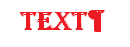 Document.xml
Les Images
Une image est un élement <w:pict> à l’intérieur d’un élement run <w:r>
Le contenue de l’image est définit en VML
xmlns:v="urn:schemas-microsoft-com:vml"
L’image actuel est référencé par une relation qui indique une part à l’intérieur du package
<w:pict>  <v:shape id="_x0000_i1025" type="#_x0000_t75" style="width:250; height:200">    <v:imagedata r:id="rId4"/>  </v:shape></w:pict>
<Relationship Id="rId4”
  Type="http://schemas.openxmlformats.org/officeDocument/2006/relationships/image”
  Target="image1.jpg"/>
[Speaker Notes: This is the simpler legacy VML approach, we also cover the DrawingML approach in lab 04.
Images can be in the package, in the file system, or at a URL.]
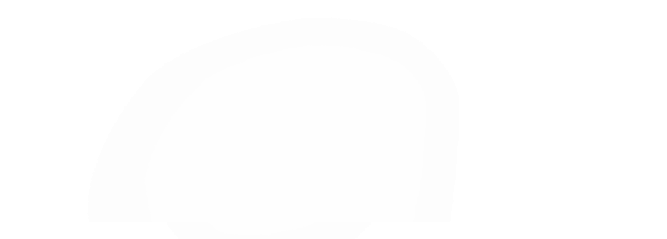 Démo
Architecture SpreadsheetML
Workbook
properties
styles
sharedStrings
calcChain
sheet1..N
sheet1..N
sheet1..N
sheet1..N
table
chart
sheet1..N
sheet1..N
sheet1..N
drawing
[Speaker Notes: Explain the contents of these parts.]
Example SpreadsheetML
Séparation données / présentation
Worksheet (sheet1.xml)
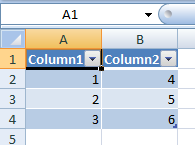 <sheetData>
  <row r="1" spans="1:2">
    <c r="A1"><v>0</v></c>
    <c r="B1"><v>1</v></c>
  </row>
  <row r="2" spans="1:2">
    <c r="A2"><v>1</v></c>
    <c r="B2"><v>4</v></c>
  </row>
  <row r="3" spans="1:2">
    <c r="A3"><v>2</v></c>
    <c r="B3"><v>5</v></c>
  </row>
  <row r="4" spans="1:2">
    <c r="A4"><v>3</v></c>
    <c r="B4"><v>6</v></c>
  </row>
</sheetData>
...
<tableParts count="1">
  <tablePart r:id="rId2"/>
</tableParts>
Table definition (table1.xml)
<table ref="A1:B4” >
   <autoFilter ref="A1:B4”/> 
   <tableColumns count="2">
      <tableColumn id="1" name="Column1" /> 
      <tableColumn id="2" name="Column2" /> 
   </tableColumns>
   <tableStyleInfo …/> 
</table>
[Speaker Notes: Revise demo to use inline strings.]
Les formules
Excel serialize la formule et la parse au chargement
La formule est précisément la chaine de caractères de la cellule
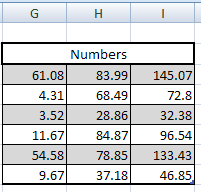 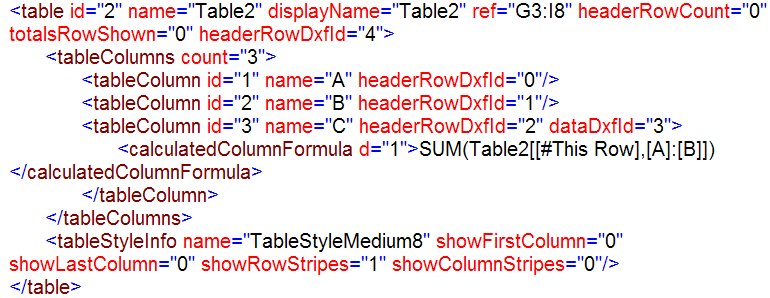 Formatage conditionnel
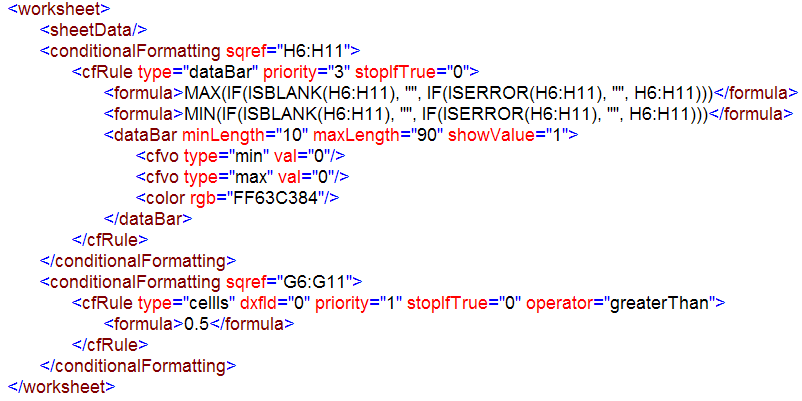 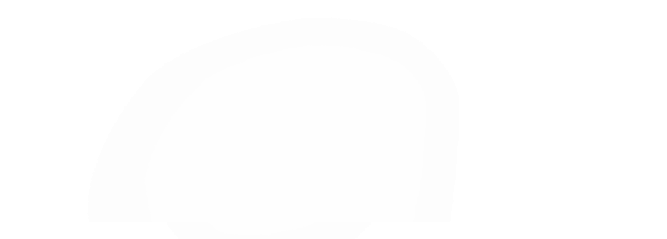 Démo
Schéma métier XML
Utilisation d’Open XML avec des documents XML ayant un schéma métier spécifique
Exemples de scénarios 
Extraction de données depuis un document
Génération de documents
Formulaires
Document dynamique
Doc/Template
Doc Parts
VBA
XML
Application
Office XML Data Store
Possibilité de sauvegarder des documents XML avec des schémas spécifique indépendamment du reste du document
Propriété du Document
Métadonnées WSS
XML Spécifique
Manipulation du document XML par une application externe sans interaction avec Office (uniquement besoin OPC)
Office XML Data Store
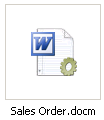 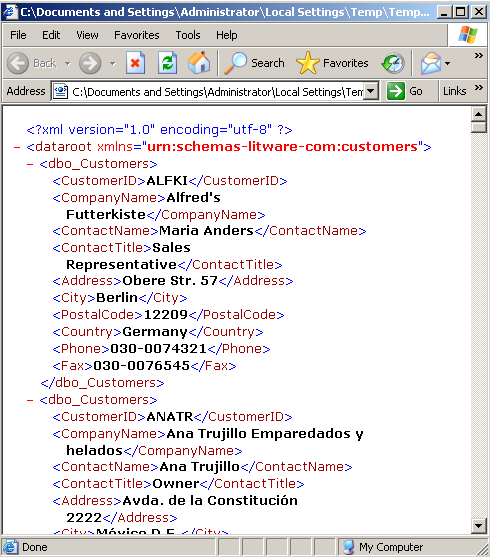 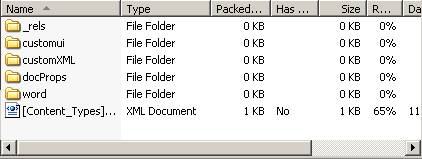 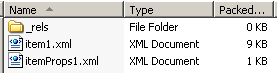 Word : Content Controls
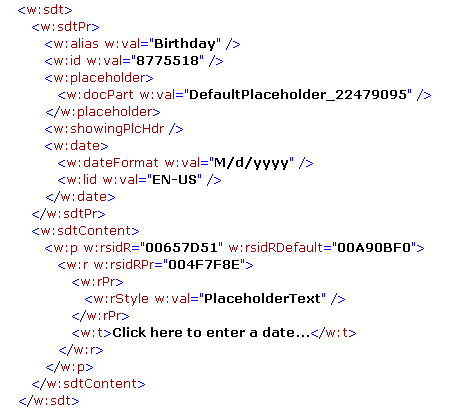 Contrôles pour assister la saisie de l’utilisateur
Permet d’identifier une zone dans le document, indépendamment de sa position 
Alias, type, placeholder, editable ou non
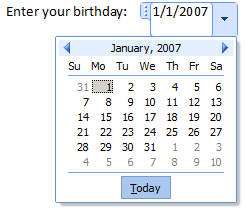 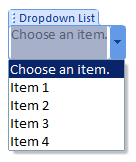 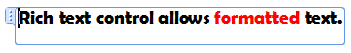 [Speaker Notes: Evolution of customer-defined XML
No XML schema required
Provide friendly end user exposure of structured content
Each provides unique content restrictions 
Controls do not affect layout
Controls can be grouped to lock them down as a unit
Controls can be mapped to XML data
Can be used by document parts
Can insert controls using the Developer Tab
Specialized options for each type of control
Can set placeholder text for when it’s empty]
Word : Databinding
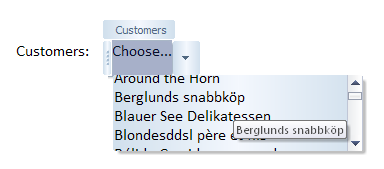 DataBinding = Content Controls + XML Data Store
Binding bidirectionnel
Pas d’outils pour spécifier le binding dans Word : Visual Studio (Model objet), XML ou outils tiers
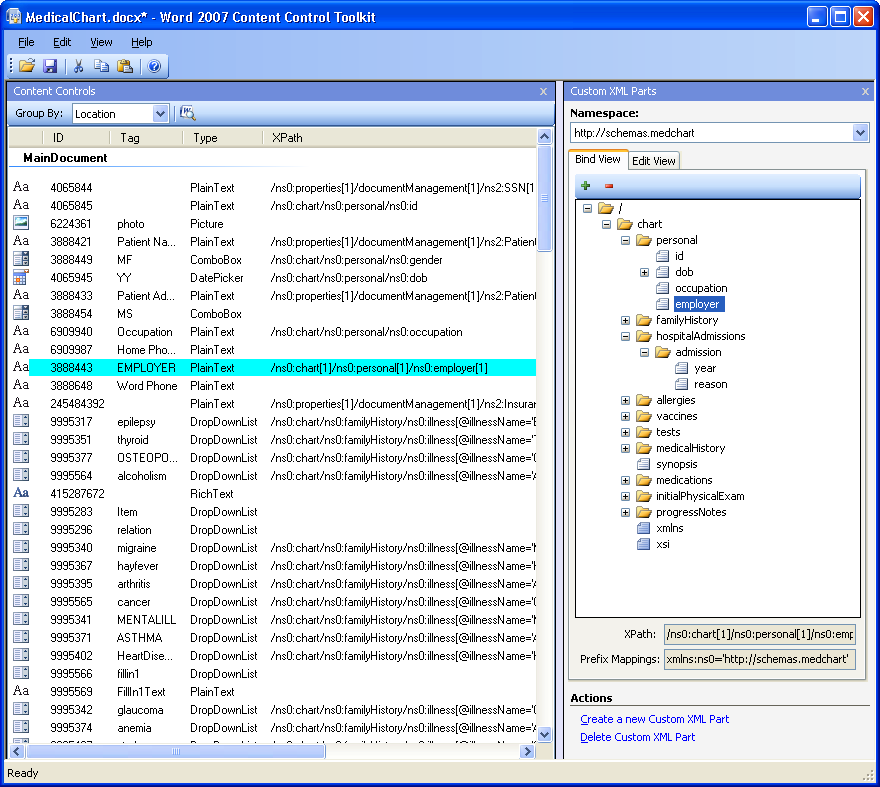 oContentControl.XMLMapping.SetMapping(xpath, , oCustomXMLPart)
<w:dataBinding w:prefixMappings="xmlns:ns0='http://myschemas/thisone'" w:xpath="/ns0:Customer[1]/ns0:Name" w:storeItemID="myCustomXmlDataIdentifier"/>
[Speaker Notes: http://www.codeplex.com/Wiki/View.aspx?ProjectName=dbe
Use to create data-bound documents with no programming
Use as a learning tool, to generate markup for use in custom solutions]
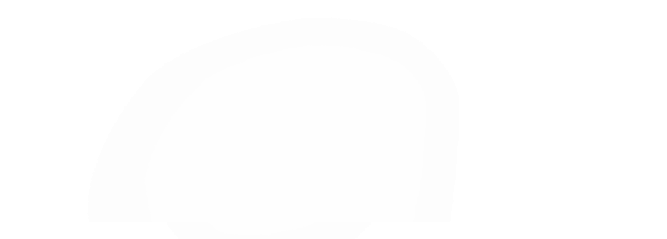 Démo
Excel : Databinding
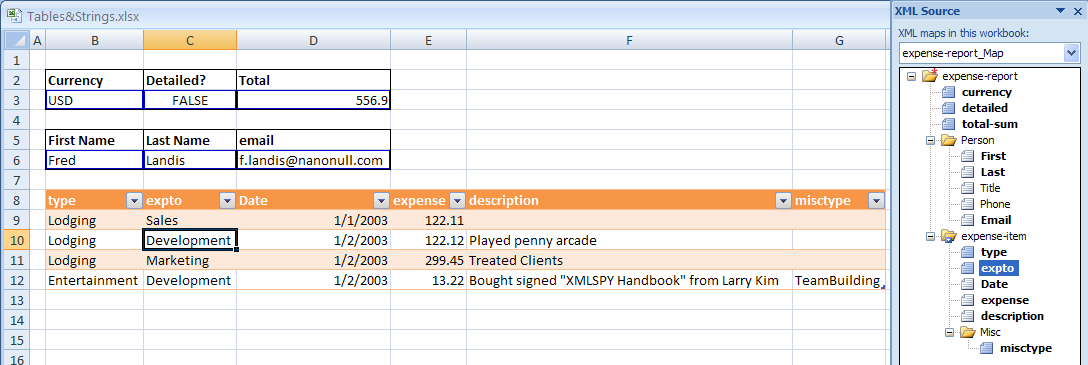 lightweight
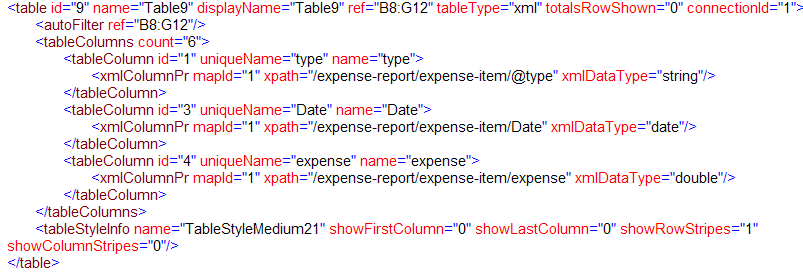 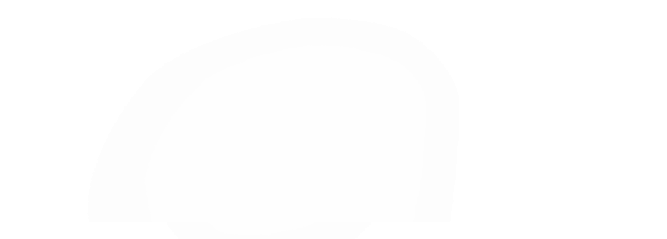 Démo
Architecture de DrawingML
Schéma commun pour réaliser des dessins dans Word, Excel, Powerpoint …
Il y a 5 objets principaux
Shape
Group Shape
Connector
Picture
Container graphique
Utilisé pour les Charts, Diagrams et les Tableaux
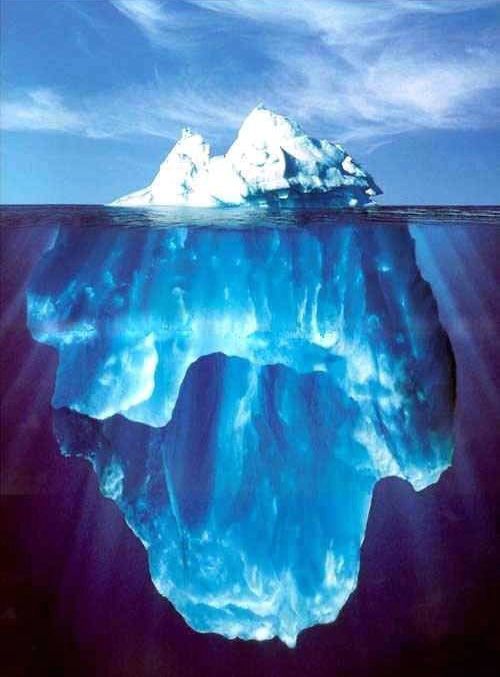 [Speaker Notes: In this module, we’ll be covering the highlighted topics: shapes, pictures, graphic frame, charts, diagrams.
We’ve seen the Picture object in the company logo we inserted in lab 04. It’s possible to use complex DrawingML objects without getting bogged down in details, because it’s often just a matter of setting a few properties.

/// per Andrew Hewatt

What nodes are allowed inside the <a:graphicData>. I do know that the 'uri' attribute defines the content of the graphicData node. The schemas supply the obvious <xsd:any> content specifier.

There is not a set list of child elements for a reason. This element is in a sense a “catch-all” graphic element that is used to embed any kind of graphic data within the document. The uri is simply a string that tells the application how the elements within the graphicData object should be handled. Office 2007 only supports a small number of uri’s. Some of these are the following…
http://schemas.openxmlformats.org/drawingml/2006/chart
http://schemas.openxmlformats.org/drawingml/2006/compatibility
http://schemas.openxmlformats.org/drawingml/2006/diagram
http://schemas.openxmlformats.org/drawingml/2006/lockedCanvas
http://schemas.openxmlformats.org/drawingml/2006/picture
http://schemas.openxmlformats.org/drawingml/2006/table
http://schemas.openxmlformats.org/drawingml/2006/ole
etc…
 
2. cNvPicPr and cNvPr and spPr, non-visual picture properties, non-visual drawing properties and shape properties. How do these relate?
The relation is this. Within the nvPicPr element you see both cNvPicPr and cNvPr.
	The later (cNvPr) is used to denote general object properties that have nothing to do with the visual appearance of the object but aid the generating application (Office 2007) in keeping track of the elements on the canvas.
	The former (cNvPicPr) has to do with the same object properties that have nothing to do with visual appearance but these are specific to pictures only and thus this separate element is used to denote this.
	Then there are the shape properties (spPr) which are visual properties meaning they effect the visual appearance of the shape, i.e. scaling on the shape, 3D, shadow, etc.
So all in all we have two categories (visual + non-visual) and within the non-visual both items are prefixed with a “c” denoting they are “canvas” properties to store canvas identification information for the generating app (Office 2007) to use to keep track of everything.]
Remplissage des figures
Solide
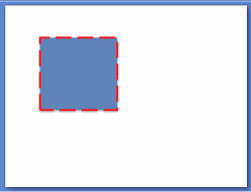 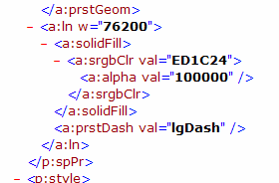 Line
Pinceau
Mapping d’image
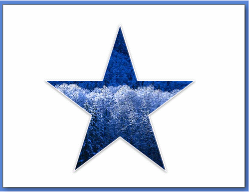 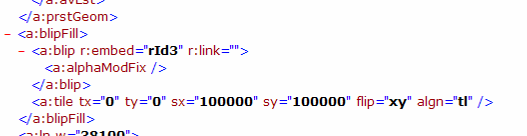 rel. id
vers l’image
Gradient
Gradient
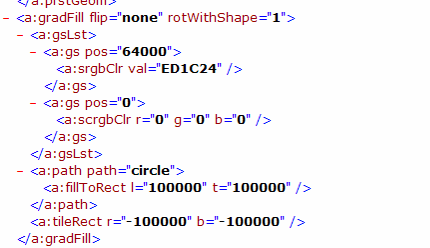 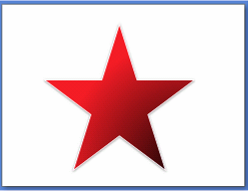 [Speaker Notes: As we’ll see later, there are differences between a rectangular shape with a blip fill and an actual picture object.]
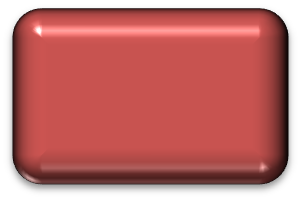 3-D Bevels
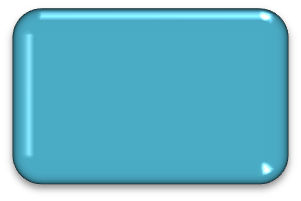 Adjust Material types
3-D
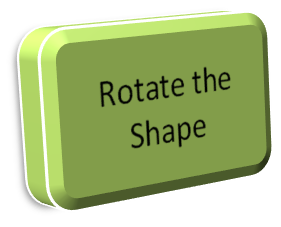 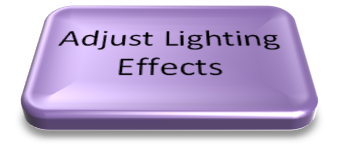 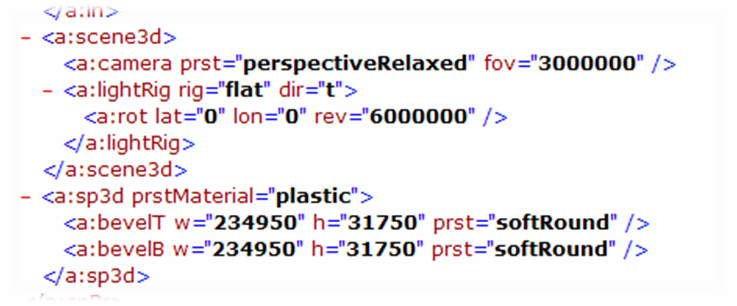 3-D Scene Definition
3D
Avant
Après
[Speaker Notes: The 3D scene is a combination of various other 3D effects. ///verify]
Themes
Fonts
Handout
Masters
Notes Slides
Notes Masters
Slides
Slide Layouts
Slide Masters
Presentation
Properties
Code
Architecture de PresentationML
Presentation
View Properties
[Speaker Notes: For demo, show the relationship in this presentation’s PPTX.]
Element <Presentation>
Part : presentation.xml







Relationships part: presentation.xml.rels
<p:presentation xmlns:r=“…/officeDocument/relationship“ xmlns:p=“…/presentationml/3/main">
  <p:sldMasterIdLst>
    <p:sldMasterId r:id="rId1"/>
  </p:sldMasterIdLst>
  <p:notesMasterIdLst>
    <p:notesMasterId r:id="rId5"/>
  </p:notesMasterIdLst>
  <p:handoutMasterIdLst>
    <p:handoutMasterId r:id="rId6"/>
  </p:handoutMasterIdLst>
  <p:sldIdLst>
    <p:sldId id="256" r:id="rId2"/>
    <p:sldId id="257" r:id="rId3"/>
    <p:sldId id="258" r:id="rId4"/>
  </p:sldIdLst>
  <p:sldSz cx="9144000" cy="6858000" type="screen"/>
  <p:notesSz cx="6858000" cy="9144000"/>
</p:presentation>
Slide Masters
Notes Masters
Handout Masters
Slides
<Relationships xmlns="http://schemas.openxmlformats.org/package/relationships">
	<Relationship Id="rId8” Type=“…relationships/viewProps" Target="viewProps.xml"/>
	<Relationship Id="rId2“ Type=“…/relationships/slide“ Target="slides/slide1.xml"/>
	<Relationship Id="rId3“ Type=“…/relationships/slide“ Target="slides/slide2.xml"/>
	<Relationship Id="rId4“ Type=“…/relationships/slide” Target="slides/slide3.xml"/> 
	<Relationship Id="rId9” Type=“…/relationships/theme” Target="theme/theme1.xml"/>
</Relationships>
[Speaker Notes: Demo: 3SimpleSlides.pptx – re-arrange slides, note that PowerPoint will re-generate the relationships and rename slide parts to put them back in order on a save, but the sldId values stay the same (i.e., not in sequential order).
All slides in a presentation shared the same size/orientation.
What does this mean in 4.1.2.5?  “we can leverage the fact that each slide has a part within the package, in which case we can use the relationship ID.  However, since there is no part for each slide show, we are forced to generate an unsigned integer for each slide show and use that.”]
Slide part (slide1.xml)
<p:sld xmlns:p=“…/presentationml/2006/main”
       xmlns:a=“…/drawingml/2006/main” …>
  <p:cSld>
    <p:spTree>
      <p:sp>
        <p:nvSpPr>
          <p:cNvPr id="2" name="7-Point Star 1” />
        …
      <p:sp>
        <p:nvSpPr>
          <p:cNvPr id="3" name="TextBox 2” /> 
        …
      <p:graphicFrame>
        <p:nvGraphicFramePr>
          <p:cNvPr id="4" name="Chart 3” />
        …
    </p:spTree>
  </p:cSld>
  <p:clrMapOvr>
    <a:masterClrMapping />
  </p:clrMapOvr>
</p:sld>
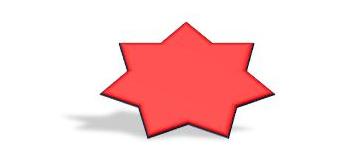 Shape
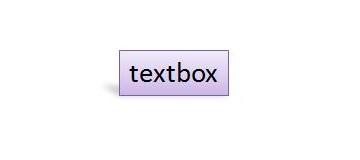 Textbox
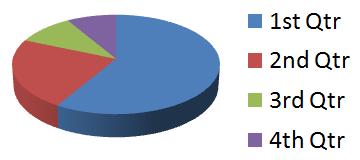 Chart
Exemple d’animation
Light Bulb
<p:par>
  <p:cTn id="5">
    <p:childTnLst>
      <p:animScale>					// Animation Scale
        <p:cBhvr>						// Animation Properties
          <p:cTn id="7" dur="500" autoRev="1" fill="hold"/>
          <p:tgtEl>					// Target Element
            <p:spTgt spid="9"/>
          </p:tgtEl>
        </p:cBhvr>
        <p:by x="105000" y="105000"/>				// Effect
      </p:animScale>
      <p:animEffect transition="out" filter="fade">...		// Animation Effect
    </p:childTnLst>
  </p:cTn>
</p:par>
Pour allez plus loin …
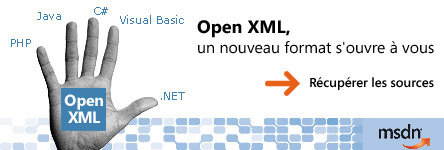 http://www.microsoft.com/france/msdn/office/openxml/default.mspx
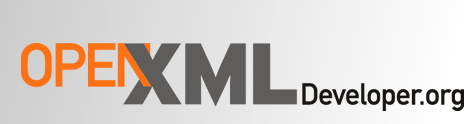 http://openxmldeveloper.org/default.aspx
[Speaker Notes: http://www.microsoft.com/france/msdn/office/openxml/default.mspx]
La référence technique
pour les développeurs :
msdn.microsoft.com
La référence technique
pour les IT Pros :
technet.microsoft.com
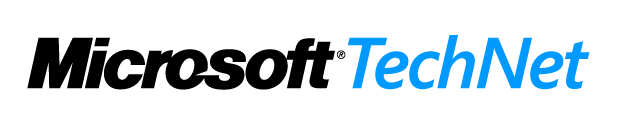 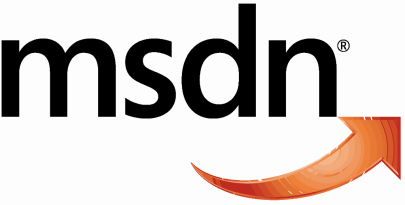 Abonnement TechNet Plus :
Versions d’éval + 2 incidents support
Visual Studio 2005 +
Abonnement MSDN Premium
S’informer - Un portail d’informations, des événements, une newsletter bimensuelle personnalisée
Se former - Des webcasts, des articles techniques, des téléchargements, des forums pour échanger avec vos pairs
Bénéficier de services -  Des cursus de formations et de certifications, des offres de support technique
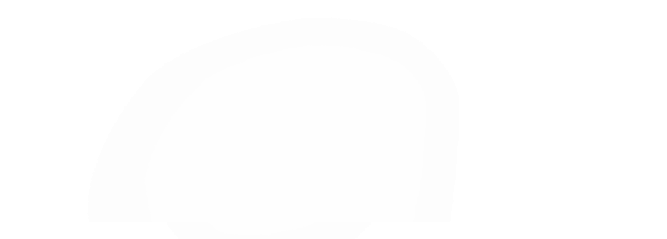 Votre potentiel, notre passion TM
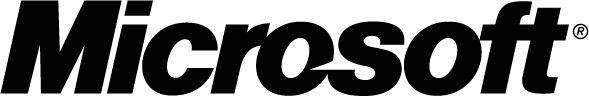 © 2007 Microsoft France